Informatique mobile

   logiciel et        matériel,
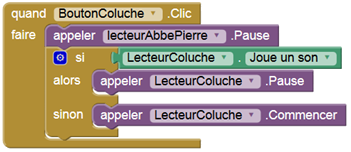 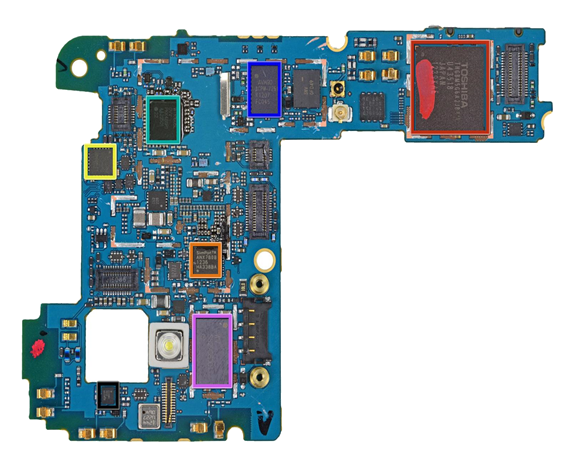